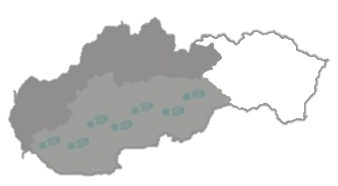 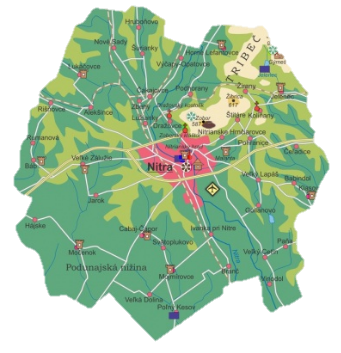 Od Dunaja po HornádNITRA S OKOLÍM
Mgr. Ľudmila Juráková
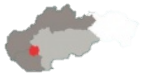 Poloha
Nitra je krajské mesto na západnom Slovensku,
leží na severe Podunajskej nížiny v jej hornatejšej časti.
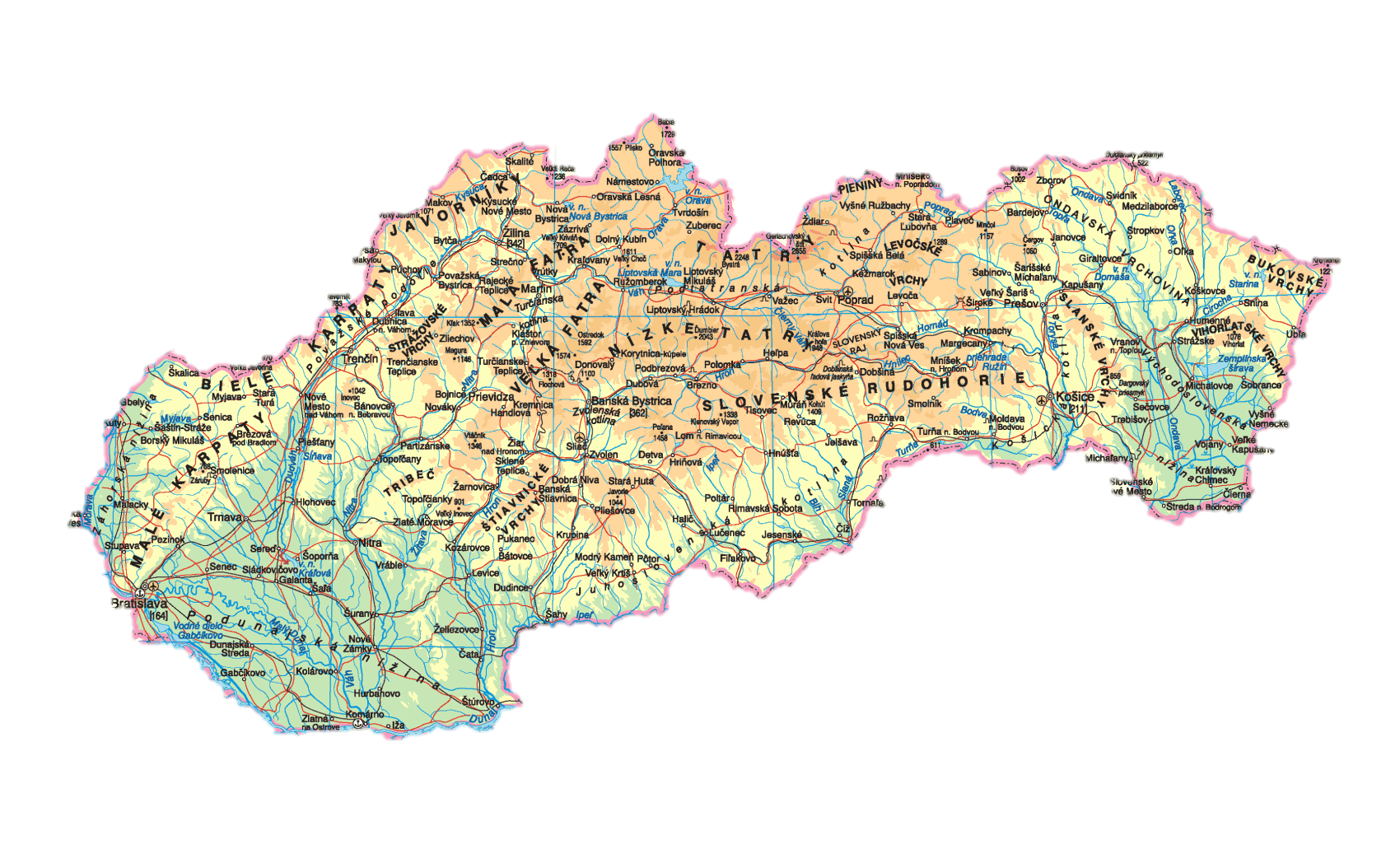 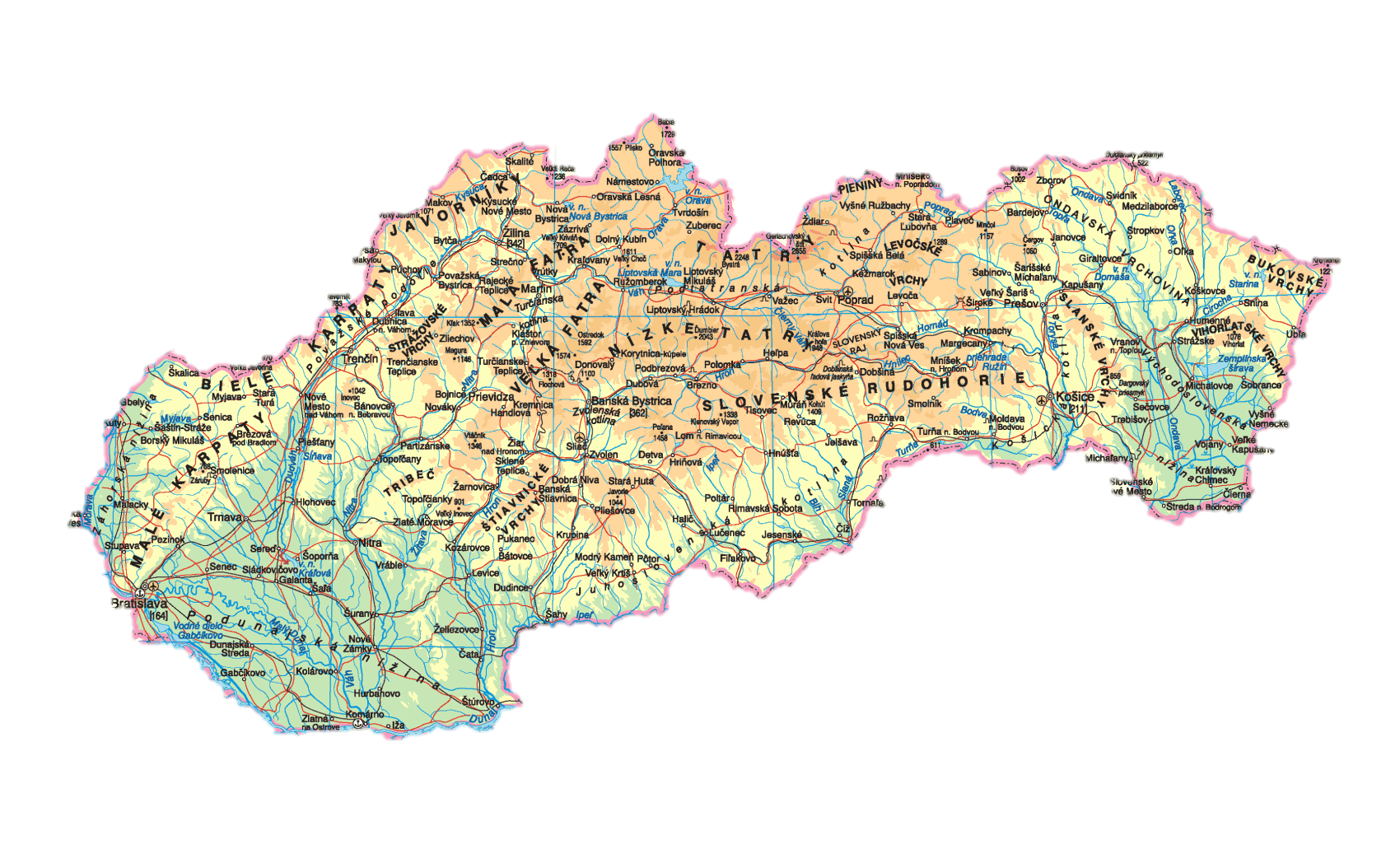 Zobor
Zobor je vrch pohoria Tribeč,
jeho vrchol tvorí prírodná rezervácia Zoborská lesostep, 
po svahoch sú vinice.
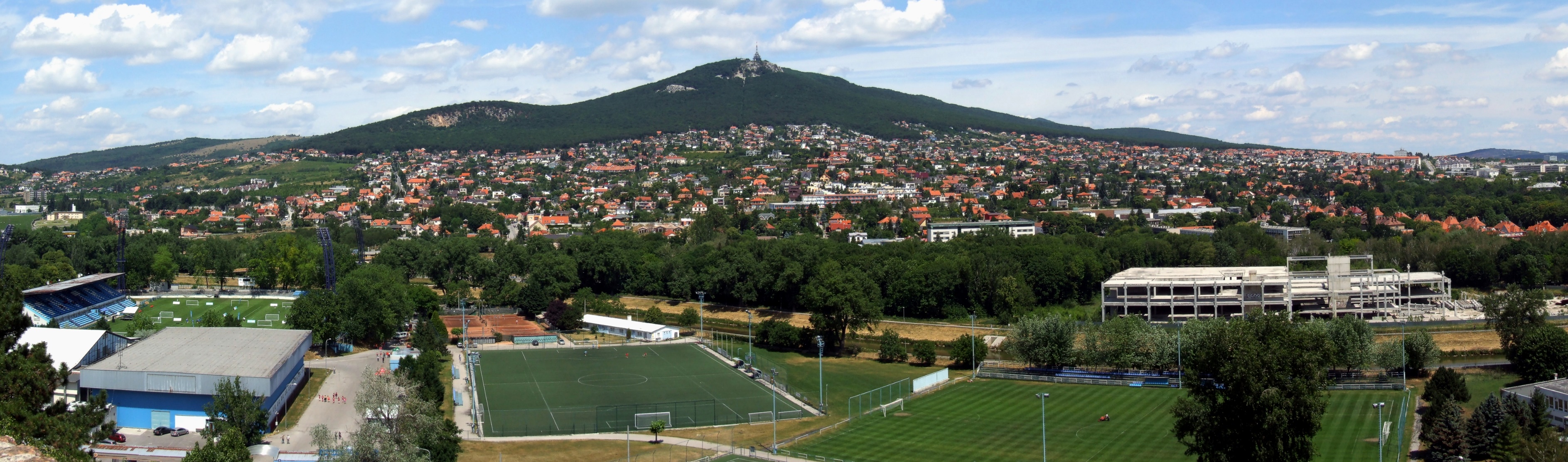 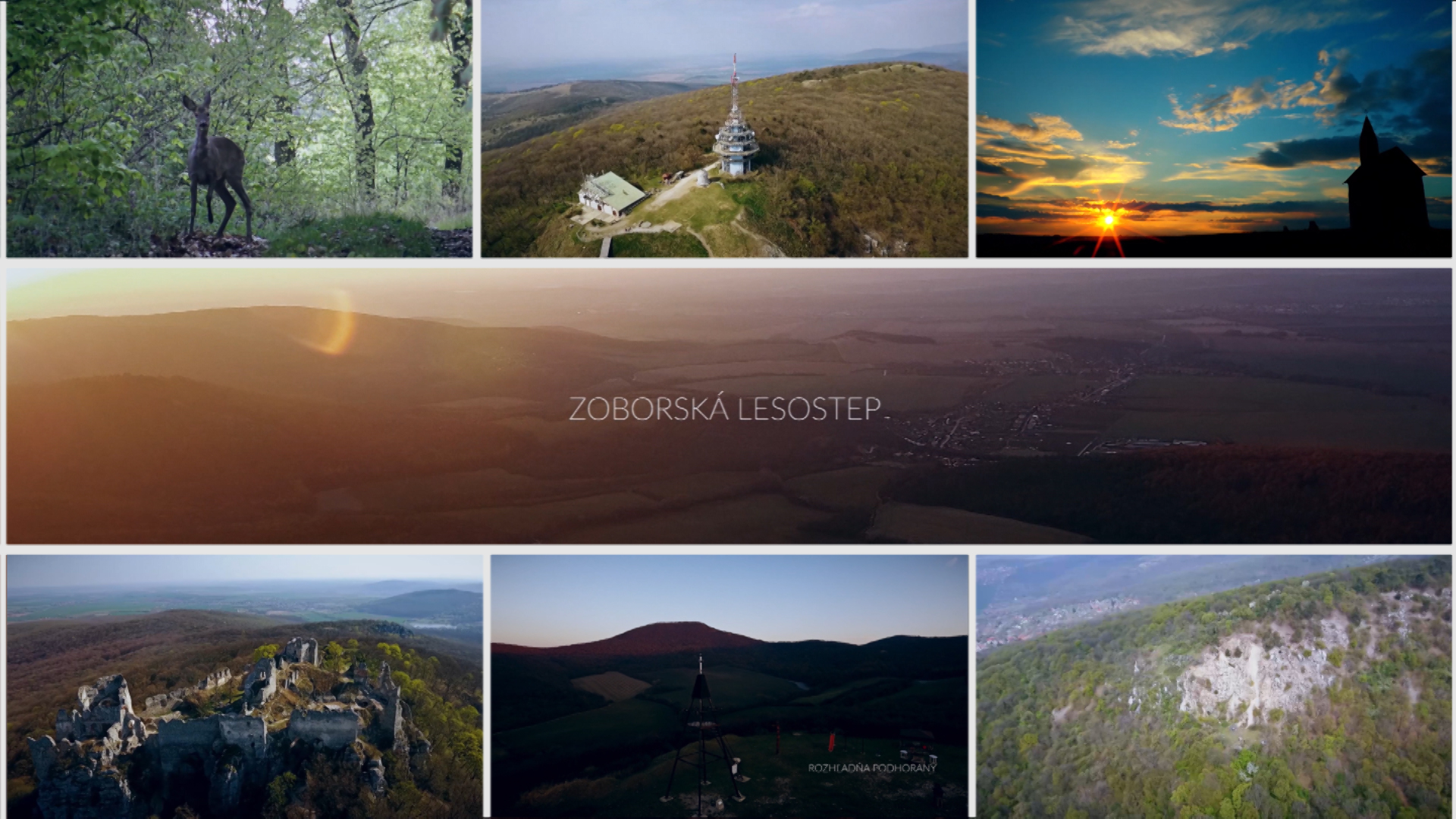 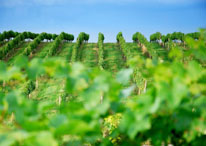 Nitra
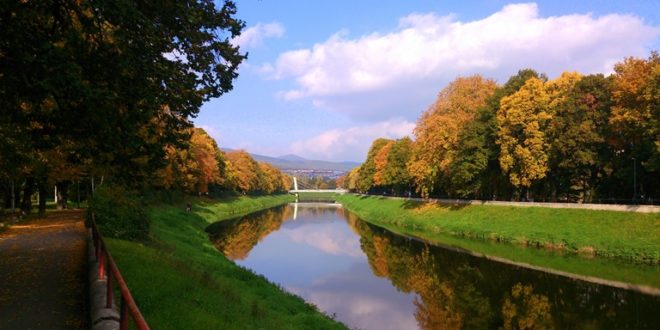 Mestom Nitra preteká rieka Nitra
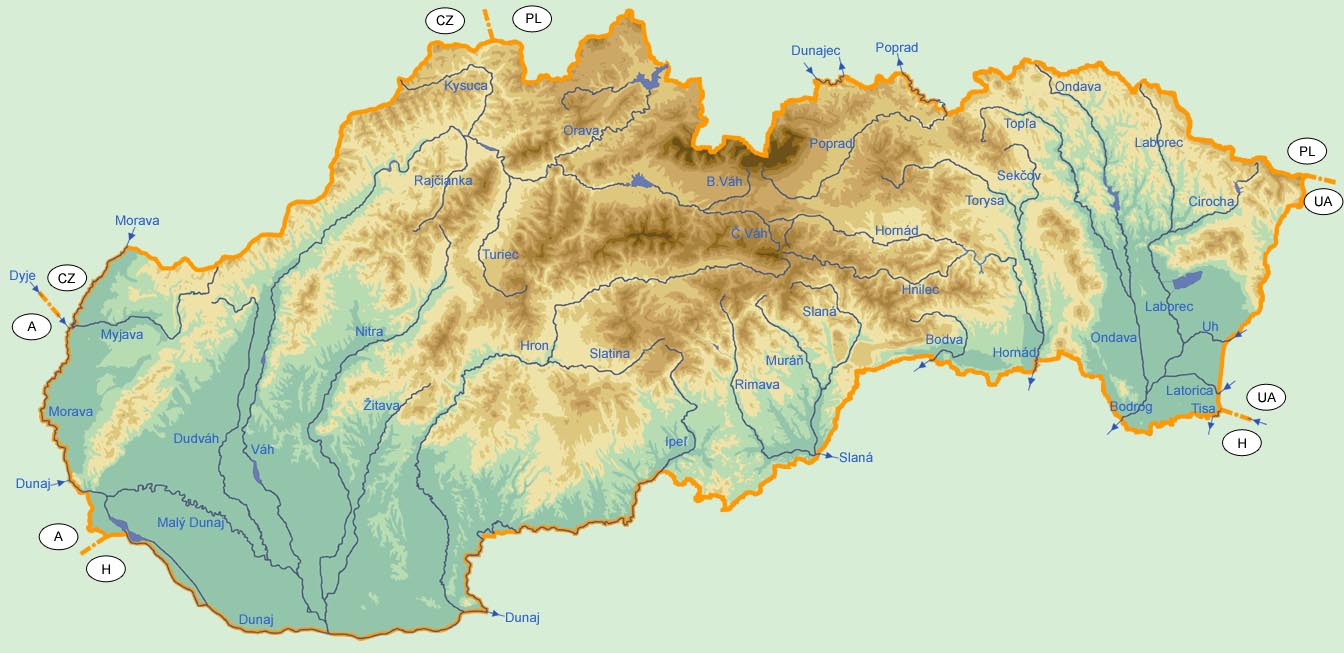 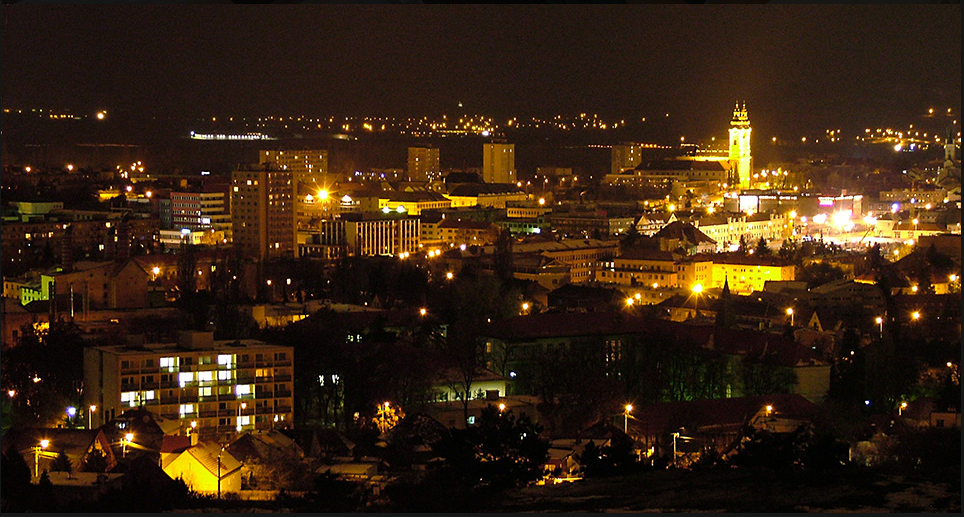 Nitra
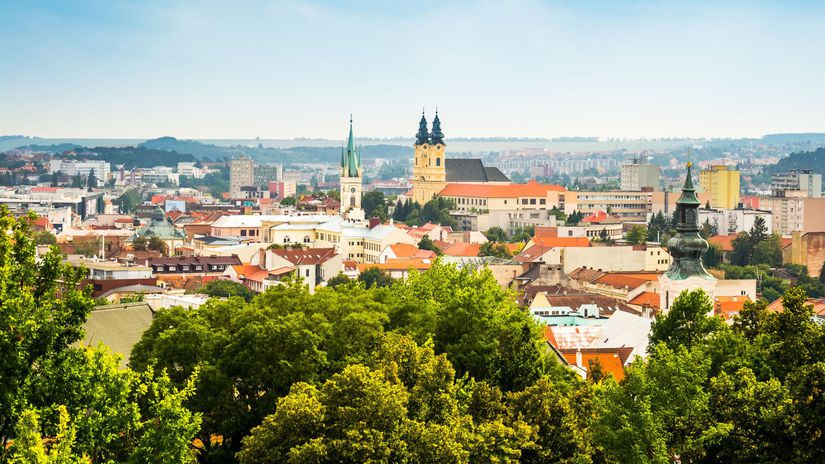 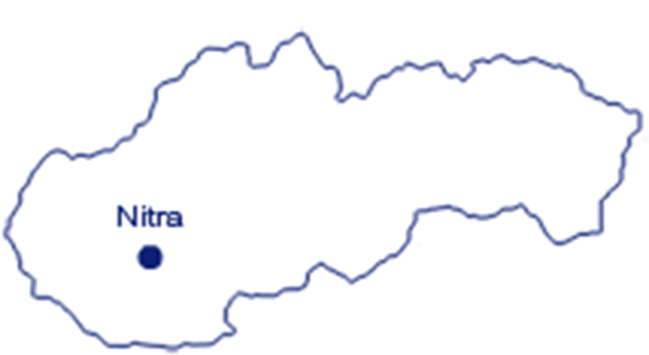 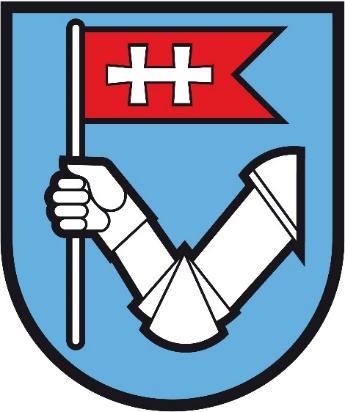 Nitra je krajské mesto na západe Slovenska.Nitra je 6. najväčšie slovenské mesto.
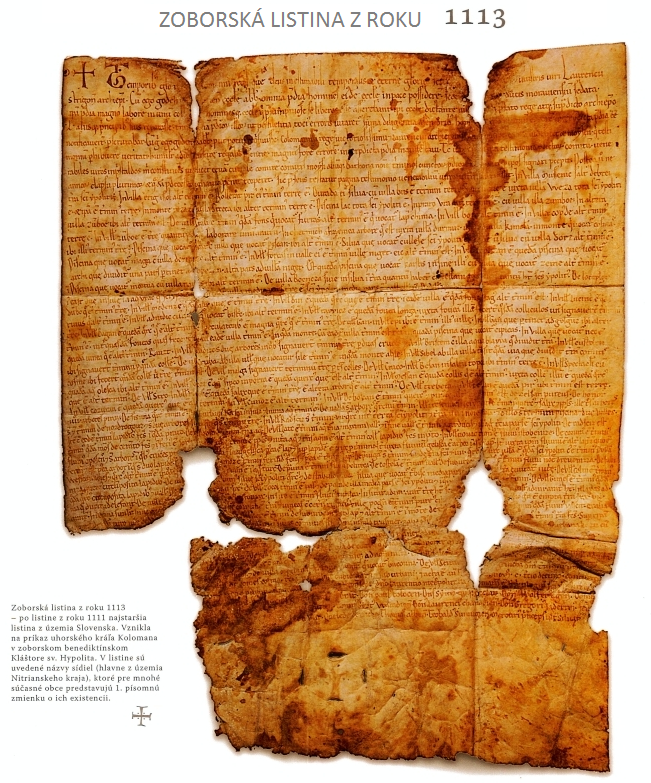 Nitra je najstarším mestom na Slovensku, prvé historické zmienky sú z roku 828.
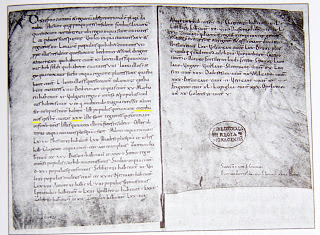 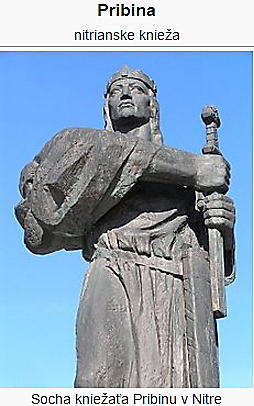 Na území Nitry sa v minulosti rozprestieralo Nitrianske kniežatstvo – súčasť Veľkomoravskej ríše.
Nitra bola sídlom prvého známeho slovanského kniežaťa Pribinu.
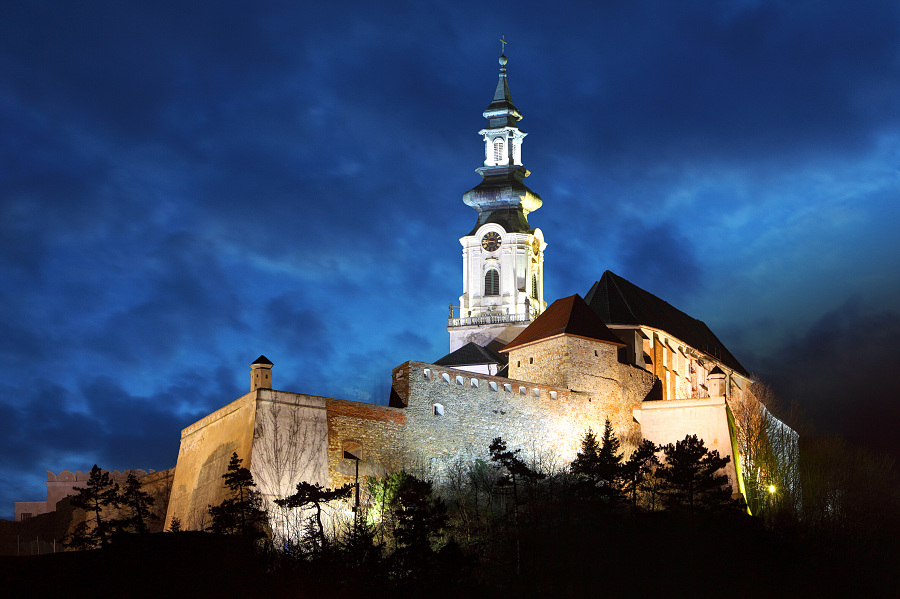 Nitriansky hrad
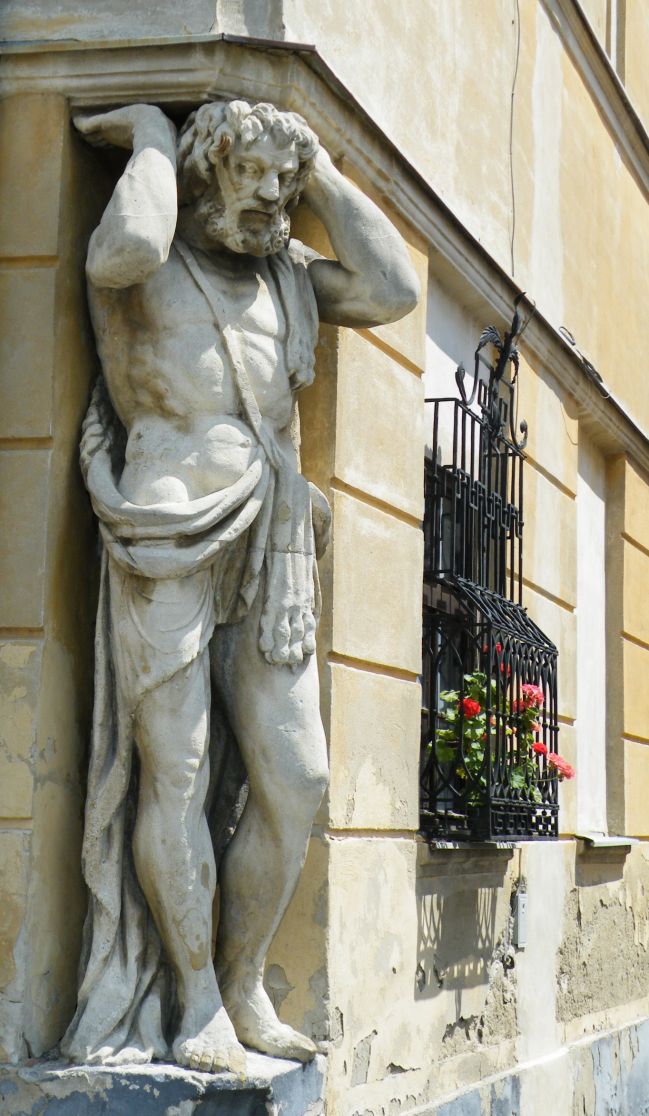 Legenda o Corgoňovi hovorí, že kováč Corgoň svojimi mocnými rukami hádzal veľké balvany priamo na rútiacich sa Turkov po ich vpáde do mesta.
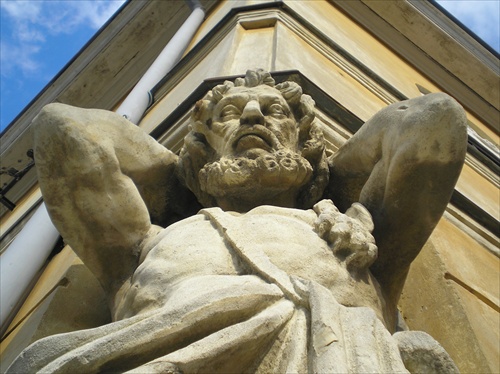 Meštiansky dom na Svätoplukovom námestí. 
Sídli tu Ponitrianske múzeum a Nitriansky informačný systém.
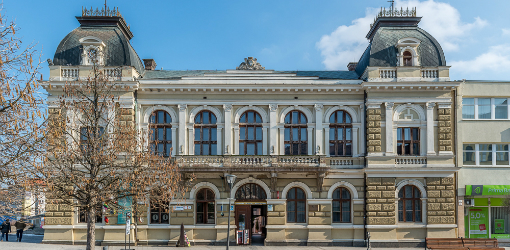 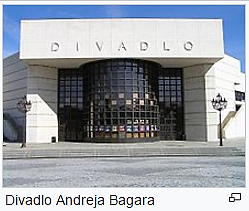 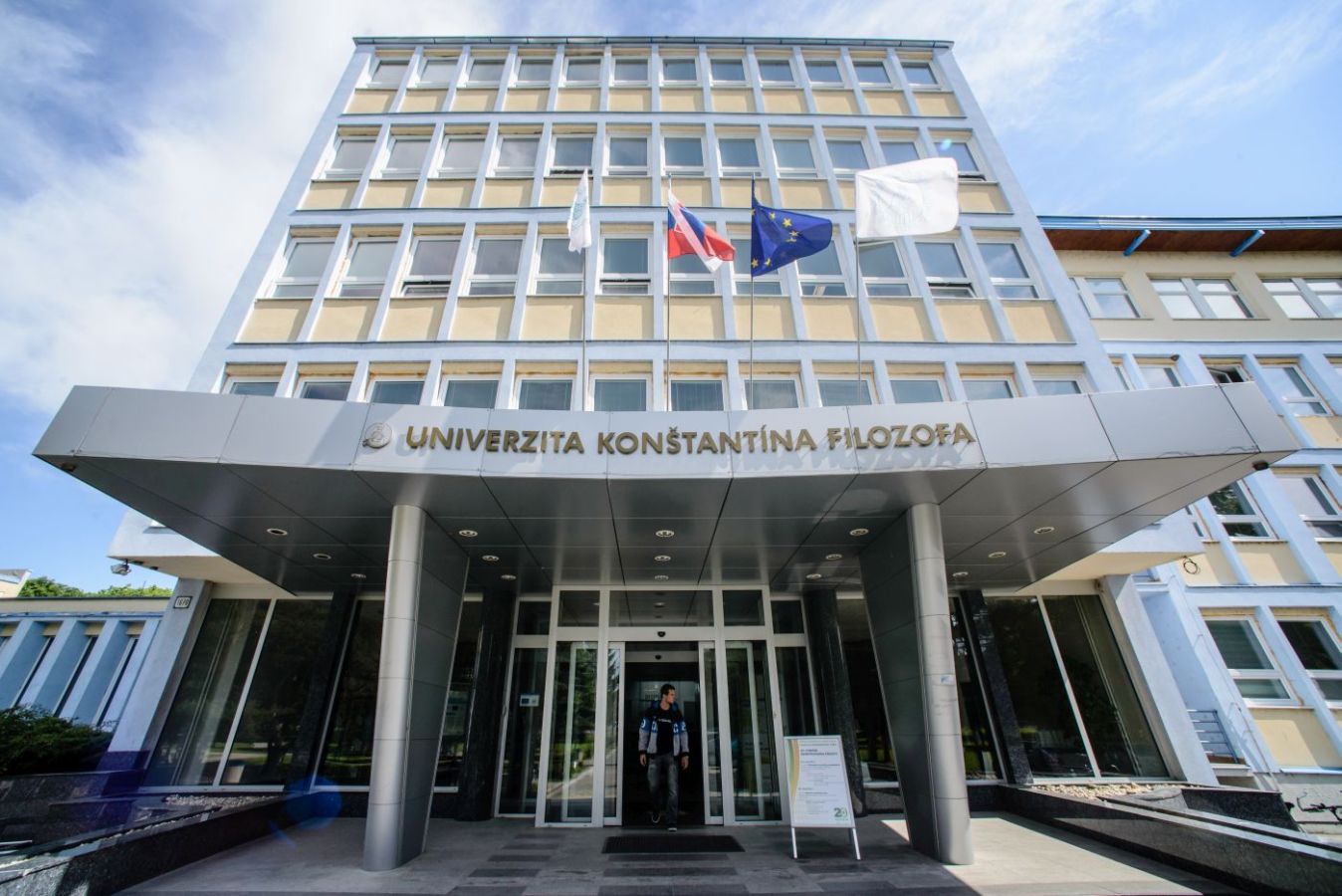 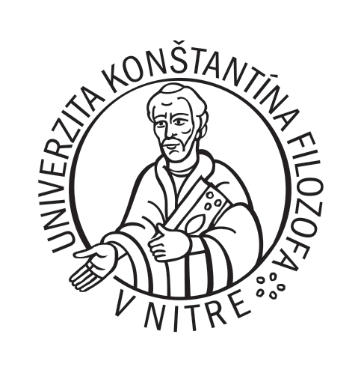 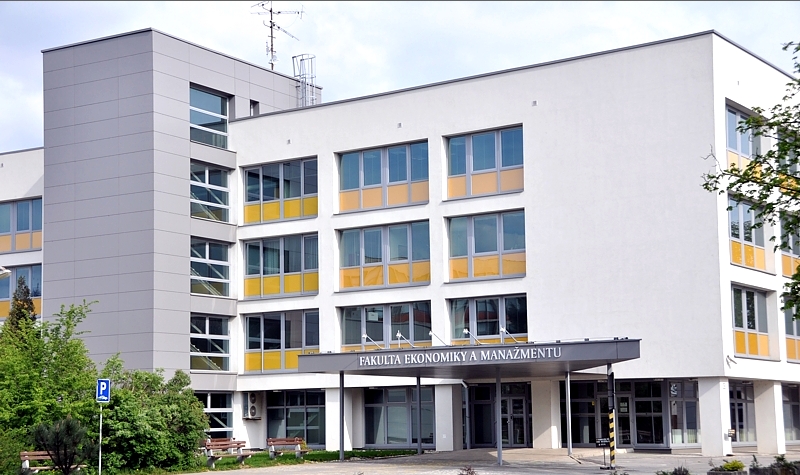 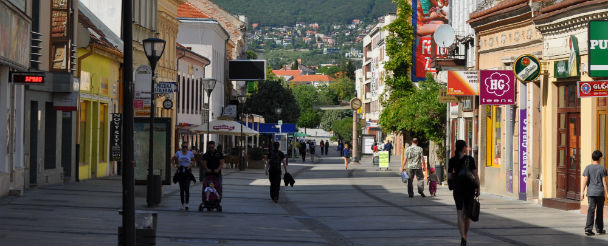 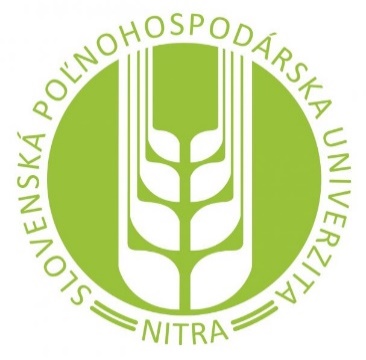 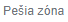 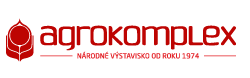 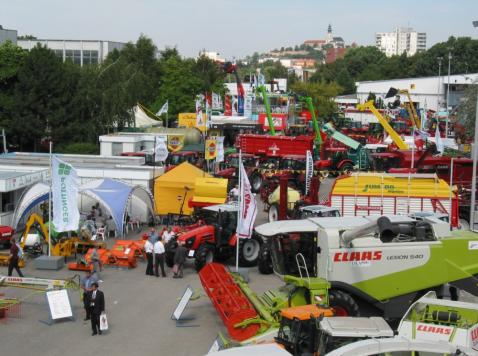 Výstavisko
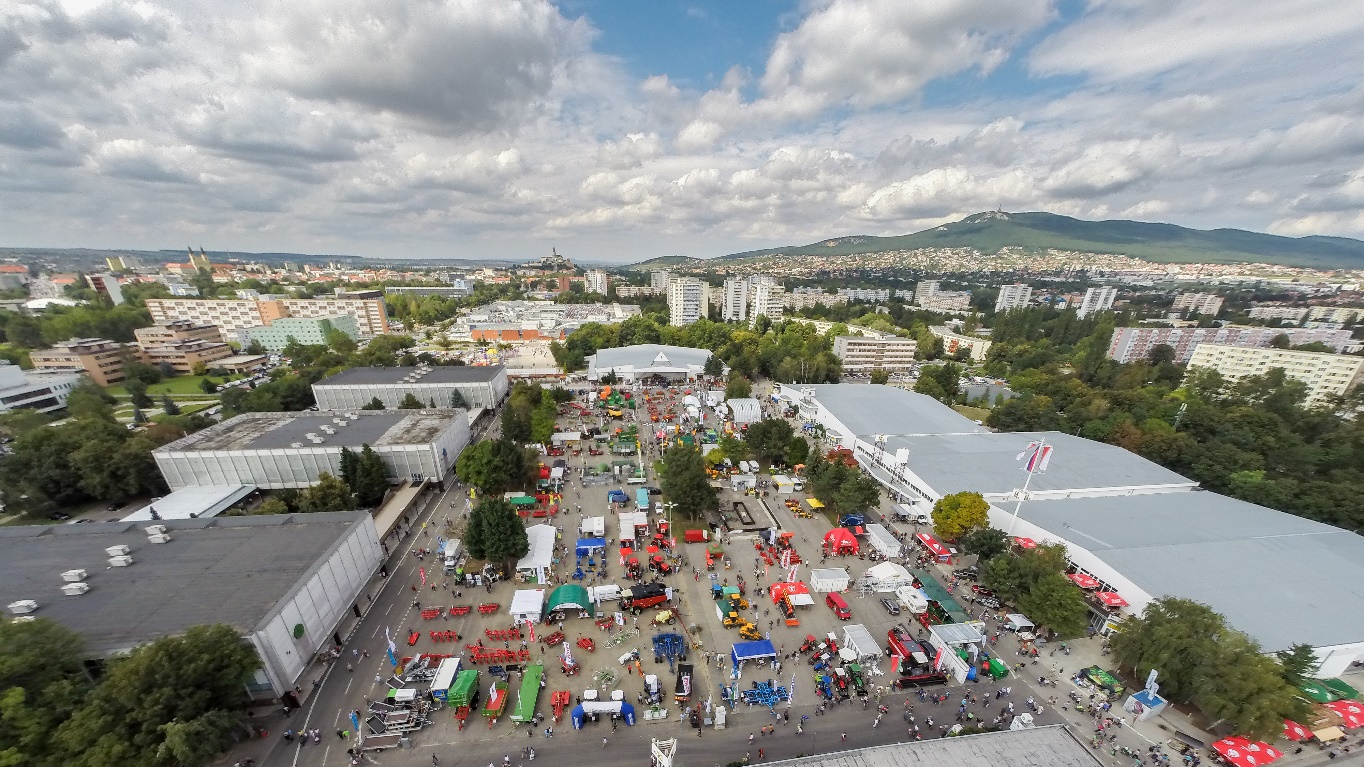 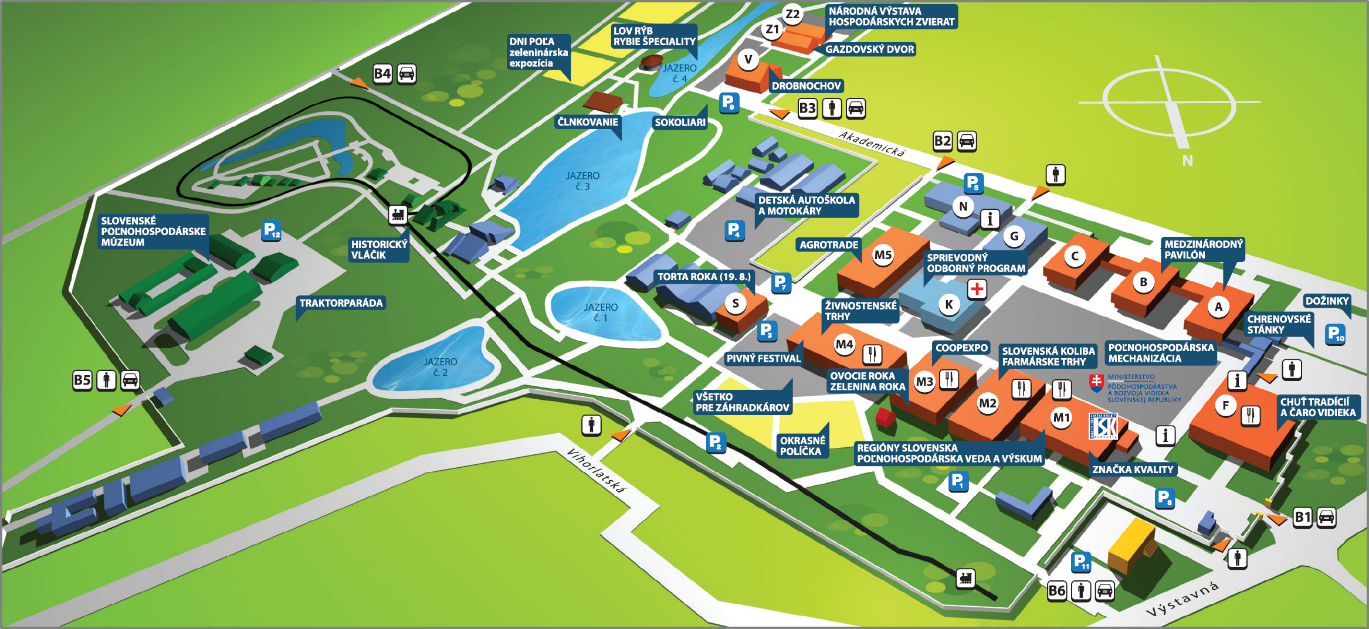 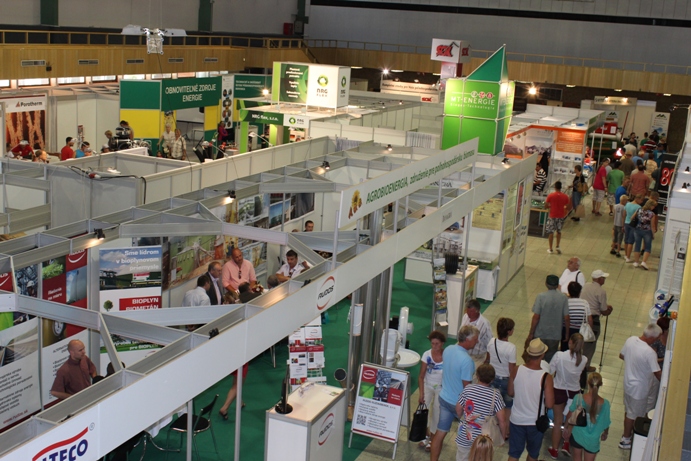 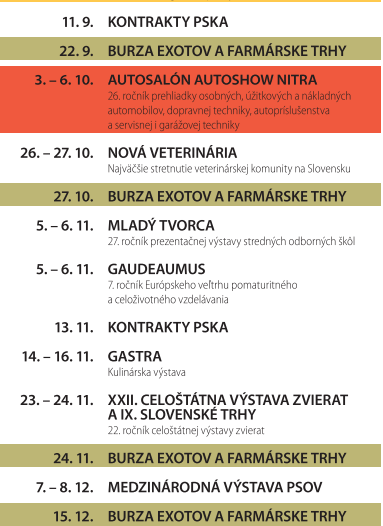 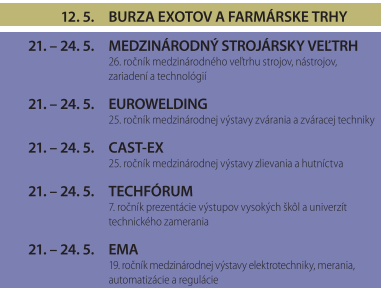 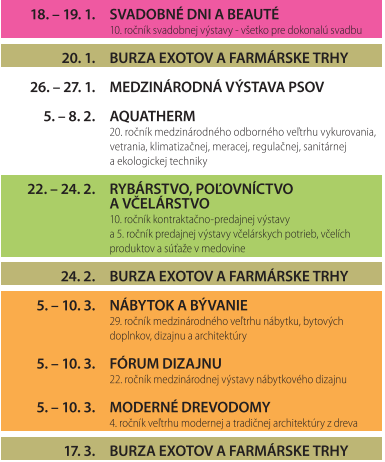 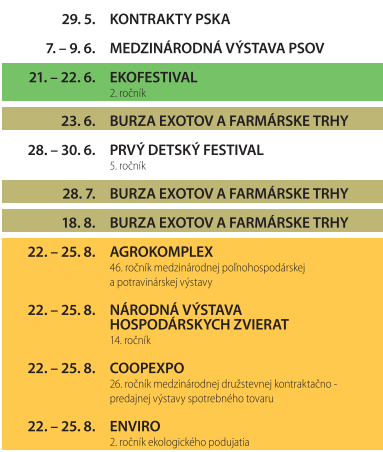 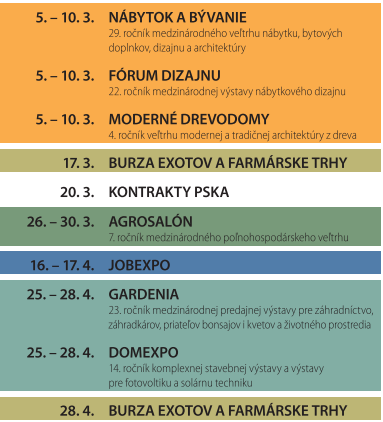 Archeologické lokality
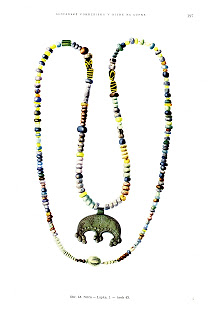 V Nitre sa nachádza spolu 6 archeologických lokalít, ktoré dokladujú prvopočiatky vývinu osídlenia a života v Nitre a jej okolí:
1. Archeologická lokalita Nitra - hrad
2. Archeologická lokalita - Martinský vrch
3. Archeologická lokalita Nitra – Mačací hrádok
4. Archeologická lokalita Nitra - Lupka
5. Archeologická lokalita Nitra – Šindolka
6. Archeologická lokalita Nitra - Zobor
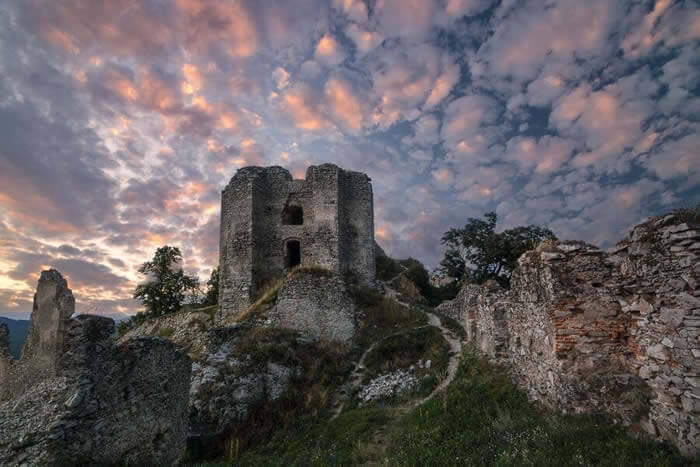 Hrad Gýmeš
Gýmeš je zrúcanina hradu na strmom kopci Dúň (514 m n. m.) na južnom svahu pohoria Tribeč, zhruba 5 km na sever od obce Jelenec.
Kaštiele v okolí Nitry
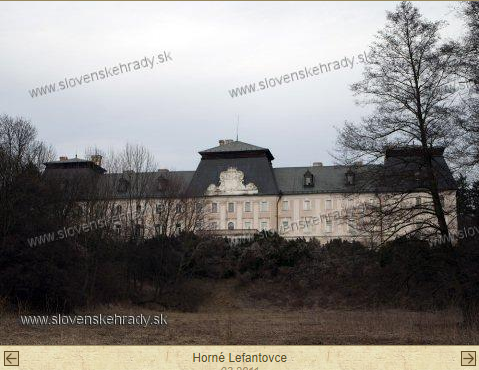 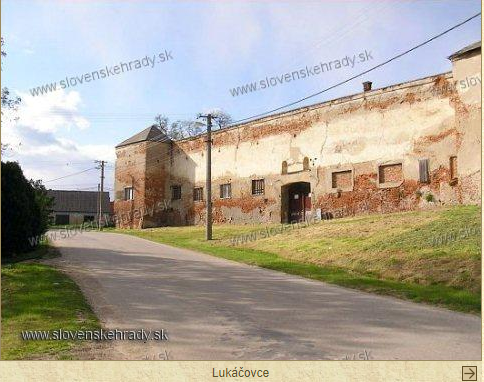 Kaštiele v okolí Nitry
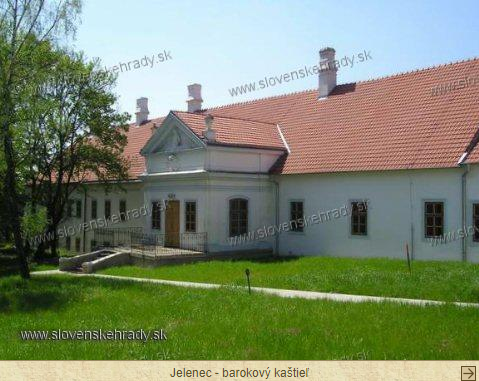 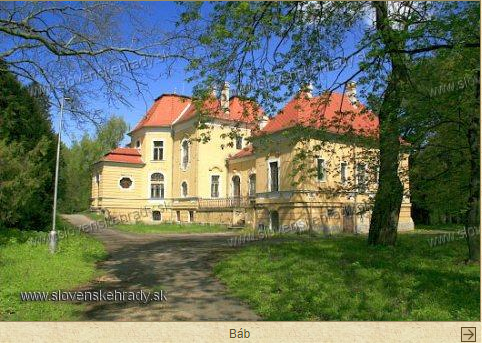 Kaštiele v okolí Nitry
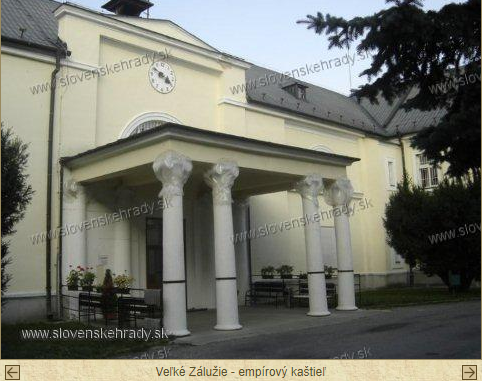 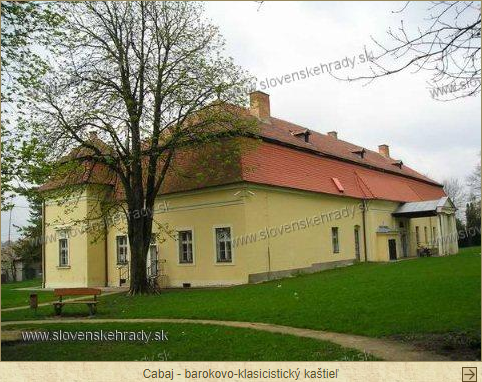 Kaštiele v okolí Nitry
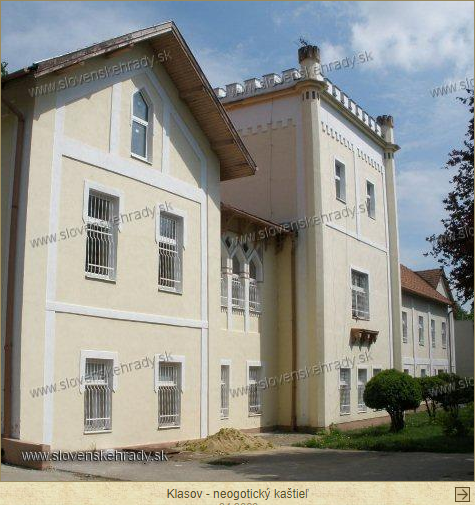 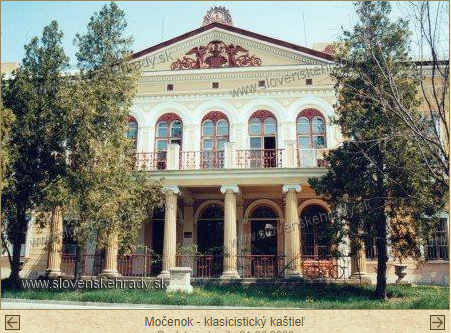 Kaštiele v okolí Nitry
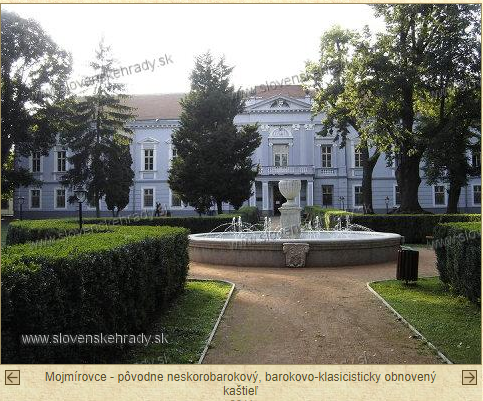 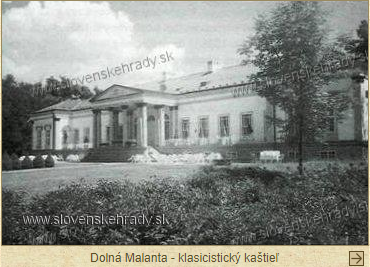 Zopakuj si
V ktorej časti Slovenska leží Nitra?
V ktorej časti Podunajskej nížiny leží Nitra?
Aká rieka preteká Nitrou?
Ako sa volá vrch nad Nitrou?
Súčasťou ktorého pohoria je vrch Zobor?
Ako sa volá výstavisko v Nitre? 
Z ktorého roku sú prvé historické zmienky o Nitre? 
Ako sa volá prvé známe slovanské knieža?
Západ
Sever
Nitra
Zobor
Tribeč
Agrokomplex
828
Pribina
Označ na mape pohorie Tribeč
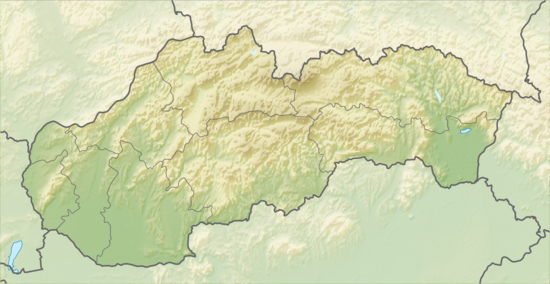 Na ktorom obrázku je správne označená Nitra s okolím?
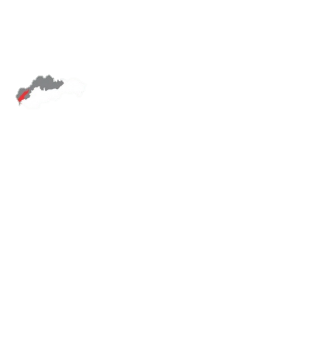 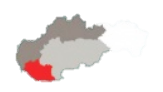 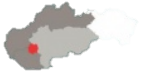 Označ na mape rieku Nitra
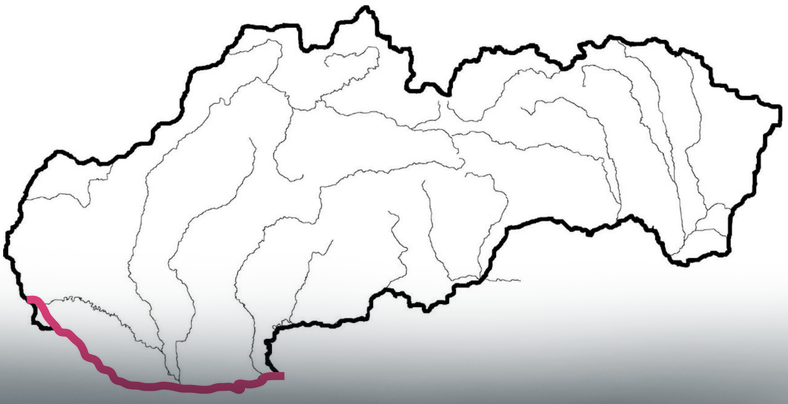 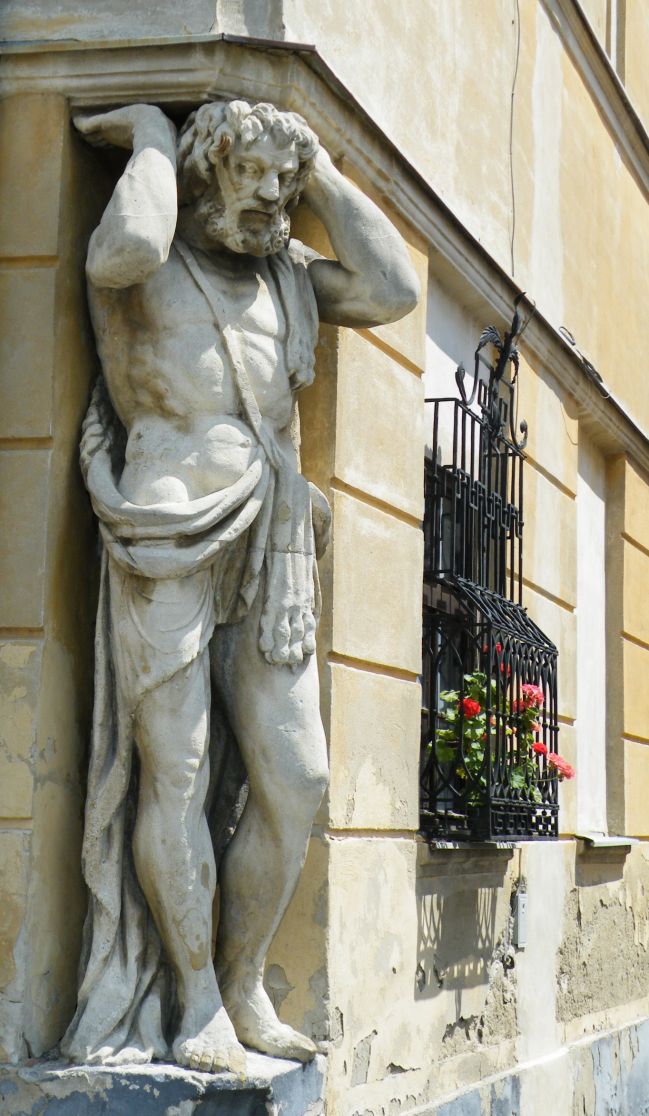 Pomenuj
Socha Corgoňa
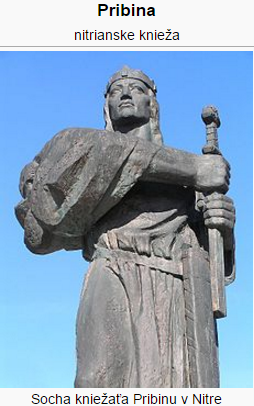 Pomenuj
Socha kniežaťa Pribinu
Pomenuj
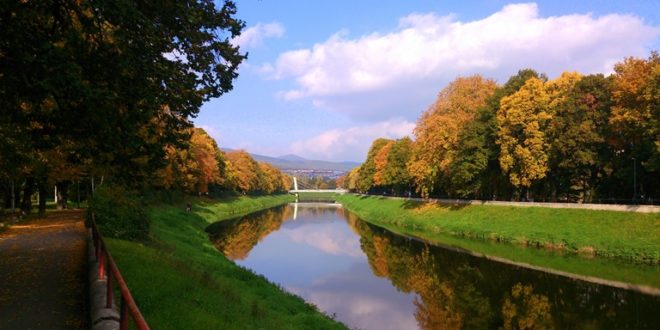 Rieka Nitra
Pomenuj
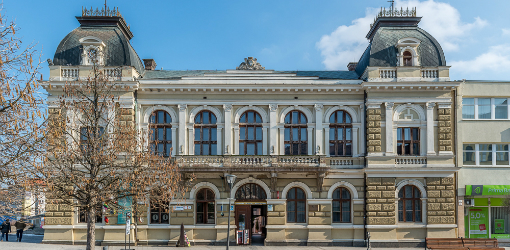 Meštiansky dom na Svätoplukovom námestí
Pomenuj
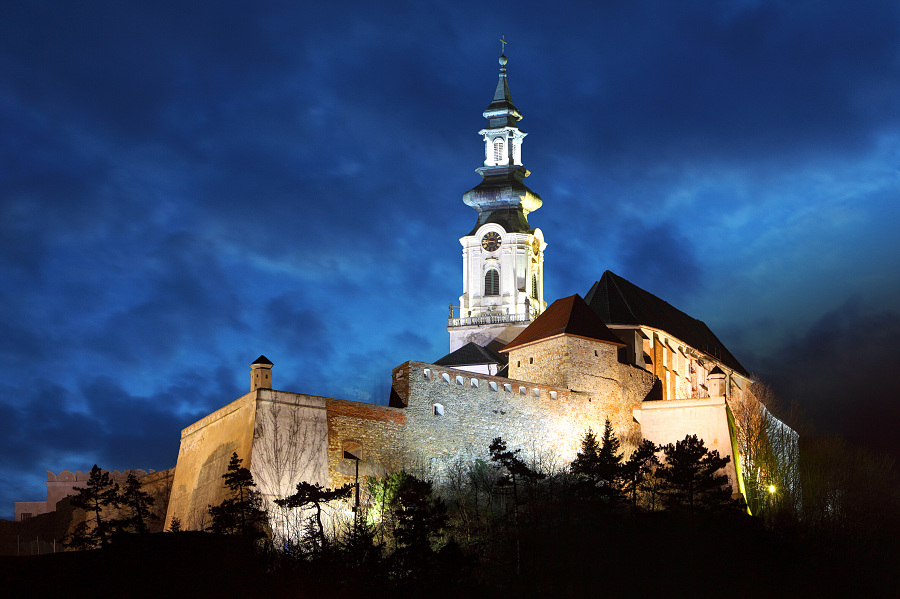 Nitriansky hrad
Pomenuj
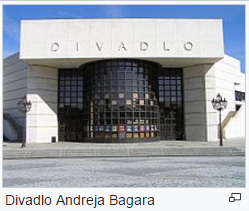 Divadlo Andreja Bagara
Zdroje
Dudášová, Mäsiar, Muchová: Vlastiveda pre štvrtákov
sk.wikipedia.org
agrokomplex.sk
nitra.sk
gymes.sk
slovenskehrady.sk
obrázky: google